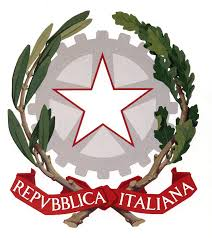 Agenzia per la coesione Territoriale
___________________________________________________________________________________________________________________
Let’s practise Capitalization

Rome, June 7th 2017 

Paolo Galletta

Agency for territorial Cohesion
Office VI – ETC Programs, international activities, bilateral cooperation
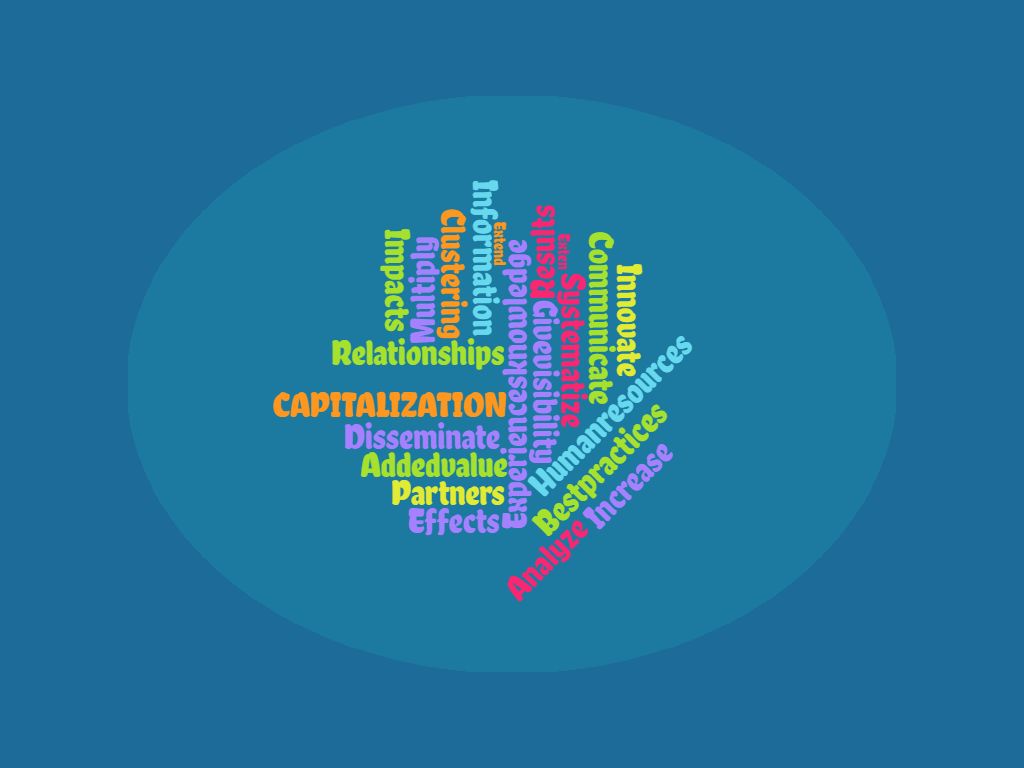 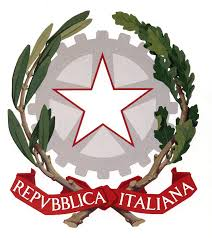 Agenzia per la coesione Territoriale
___________________________________________________________________________________________________________________
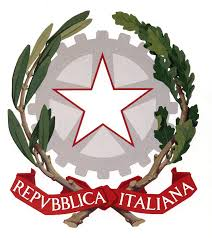 Agenzia per la coesione Territoriale
___________________________________________________________________________________________________________________
What is capitalization?
Capitalisation

Capitalisation is the valorisation of knowledge and results generated by previous projects in a certain thematic field meant to ensure a stronger impact on the policy making process at local, regional, National and European level. 
(IT-HR Application Package - Glossary).
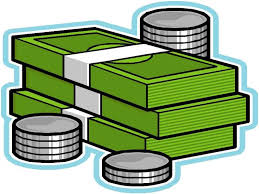 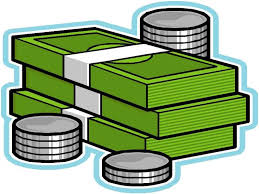 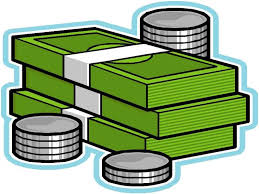 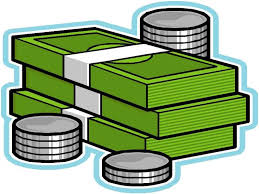 We have to share a common and recognized definition
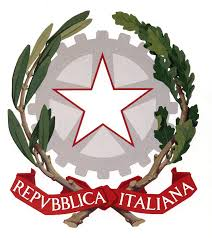 Agenzia per la coesione Territoriale
___________________________________________________________________________________________________________________
Why we want to capitalize?
Capitalization process objectives

Identify and disseminate the results achieved in specific areas;
Draft new project proposals building up from the experiences and the knowledge already acquired;
Promote reuse and / or transfer of knowledge and experience;
Encourage further achievement through the improvement and / or consolidation of previous experience and knowledge.
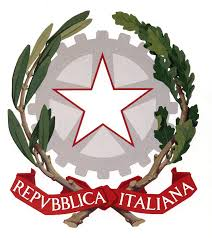 Agenzia per la coesione Territoriale
___________________________________________________________________________________________________________________
What we capitalize?
Capitalization among programming periods
Capitalization among ETC/Mainstream
Intra-Program Capitalization
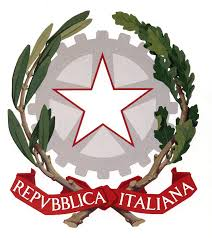 Agenzia per la coesione Territoriale
___________________________________________________________________________________________________________________
What we are doing to capitalize?
What we have done:
2007-2013: Capitalization Plans and Capitalization calls in order to prepare new 2014-2020 Programs

What we are doing:
2014-2020: Specific calls (MED-Horizontal Projects; Standard + IT-HR; Best Practices URBACT III; Interreg Platforms…) 

What we can do in the future:
Promote a better understanding of Interreg projects results/outputs, in particular among structures managing mainstream Programs
Promote intra-programs synergies: MC participation; cross-cutting evaluation and communication activities; integrated monitoring systems/database/reporting;
Exploit opportunities given by integration: ITI-CLLD; art. 96.3.d
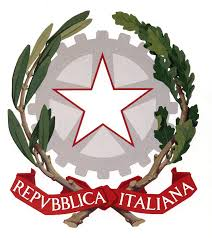 Agenzia per la coesione Territoriale
___________________________________________________________________________________________________________________
Italian experience
ETC Strategic Group:  foreseen by Italian Partnership Agreement for the strengthening of complementarity and integration between ETC Programs and the Mainstream Programs;
Implementation of monitoring activities;
Communication activities: publication of information on ACT website; coordination and information meetings; Events (EC Day 21st September);
Report on Italian participation to ETC Programs (by the end of the year), in which there will be a section on capitalization activities.